The Natural ScienceofWalter Russell
BIO
Matt Presti
www.MattPresti.com
Metascientist, Musician, Patriot, Philosopher, Poet, Practitioner of Universal Law, Natural Science and Living Philosophy, Audio and Video Producer, Broadcaster, and Host of The Exploration of Consciousness (TEC).  Former Director of Operations and President of The University of Science and Philosophy (formerly the Walter Russell Foundation) January 1st, 2015-August 10th, 2021.  Currently CEO of Universal Power, LLC.  Volunteer firefighter on Montauk Rural Fire Department in Dent County, Missouri and Rockfish Valley Volunteer Fire Department in Nelson County, VA.
2
[Speaker Notes: History – 7 years – SOL - NDE]
Productions
The Secret of Light Series
A 19 part video breakdown on the Natural Science and Philosophy of Dr. Walter and Lao Russell.
Frank Chester – The Wonder of Seven
A documentary on the Chestehedron, a seven sided form created by Frank, which is the geometry surrounding the heart.
Knowing The Creator
A four part series based on the teachings of Walrer and Lao Russell and other cosmic illuminates throughout time-immemorial and creation as a process.
Innerviews
A series of nine presentations featuring people who were interested in the Russells and various aspects of their work.
Dispelling Dimensional Madness
This documentary was created to take down the "belief" in higher dimensions, mythematics and new age scientism.
Free Will & Evil
Going into production later 2024.
3
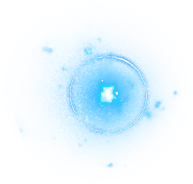 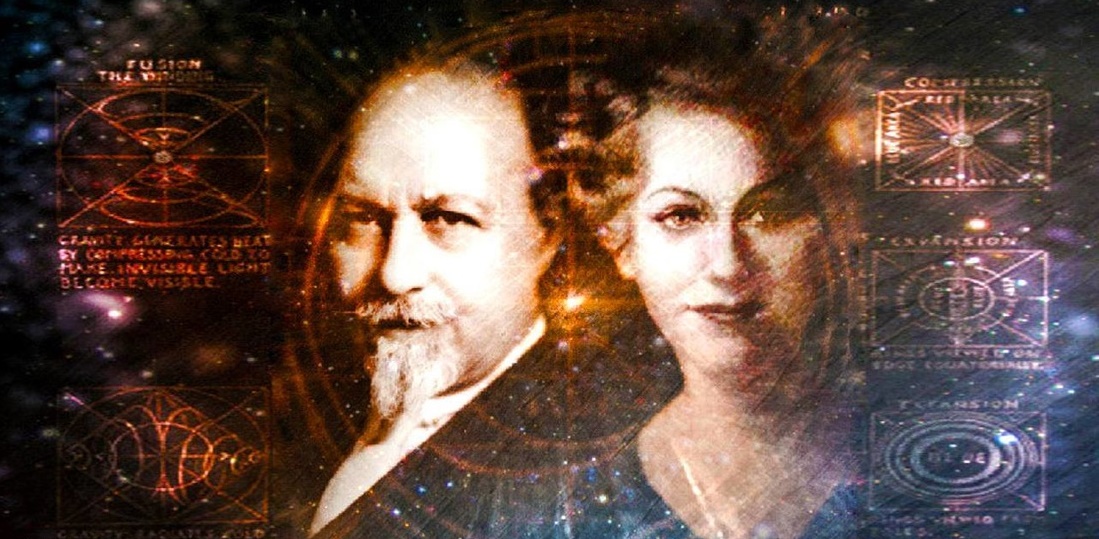 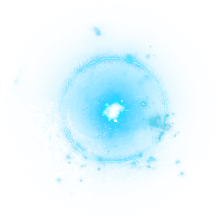 The home Study Course 3rd EditionUniversal Law – Natural Science – Living Philosophy
Dr. Walter and Lao Russell
The University of Science and Philosophy
www.Philosophy.org
4
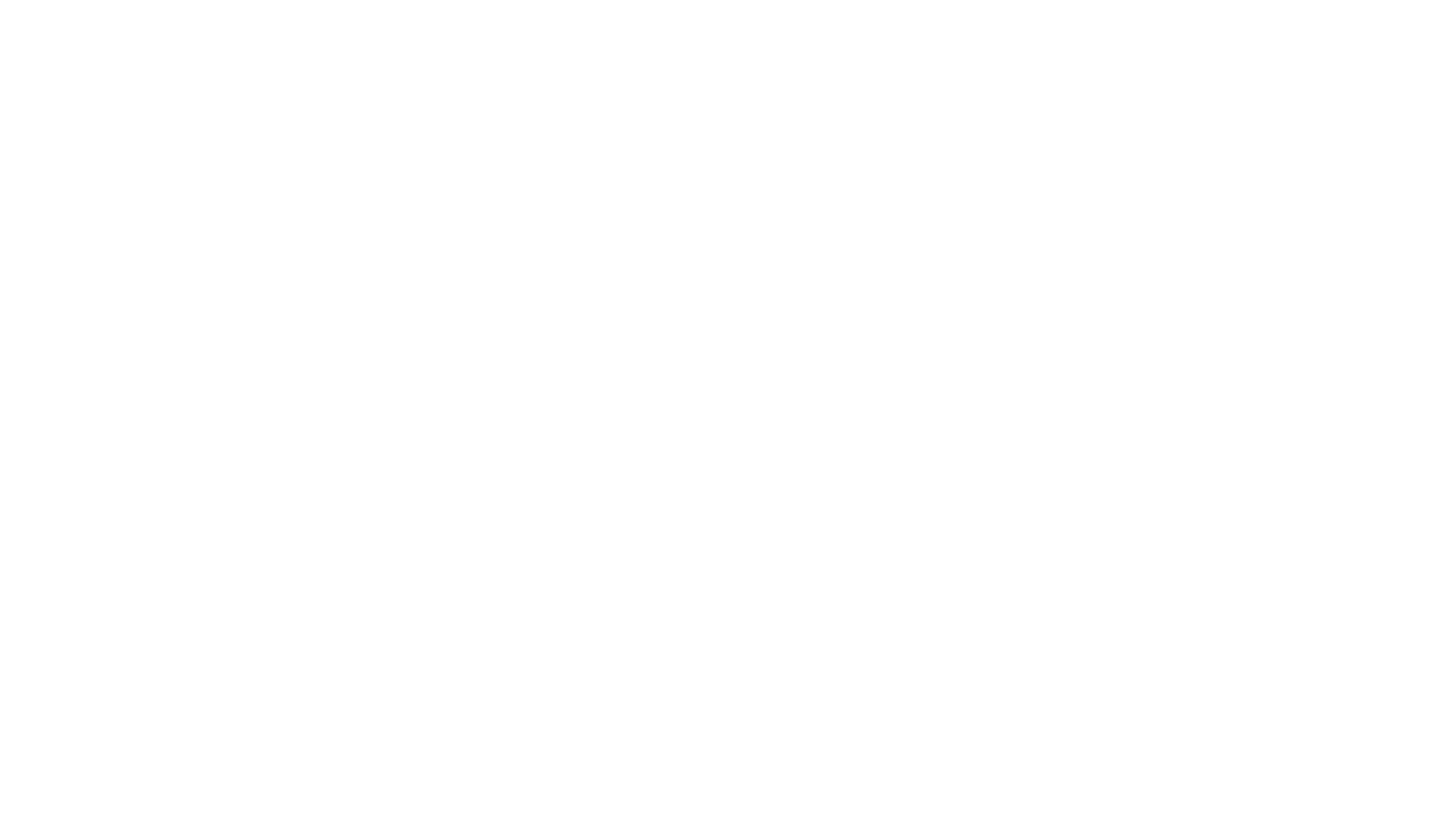 The Still White Magnetic Light – God, Creator, Mind
5
[Speaker Notes: We are but a mere chromosome different regarding our physicality]
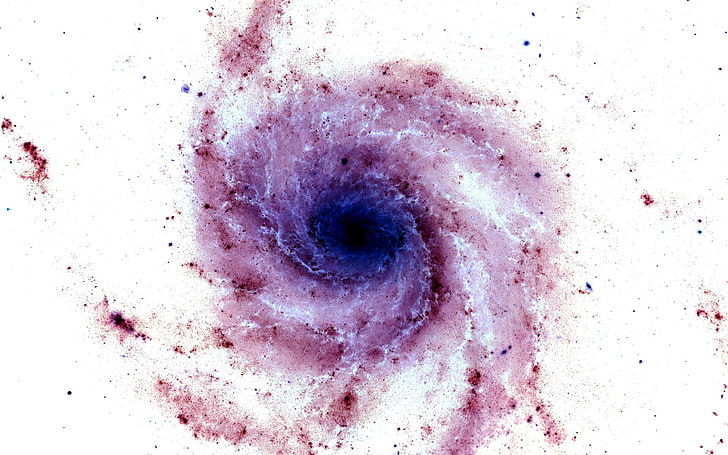 6
[Speaker Notes: We are but a mere chromosome different regarding our physicality]
The Russell Cosmology
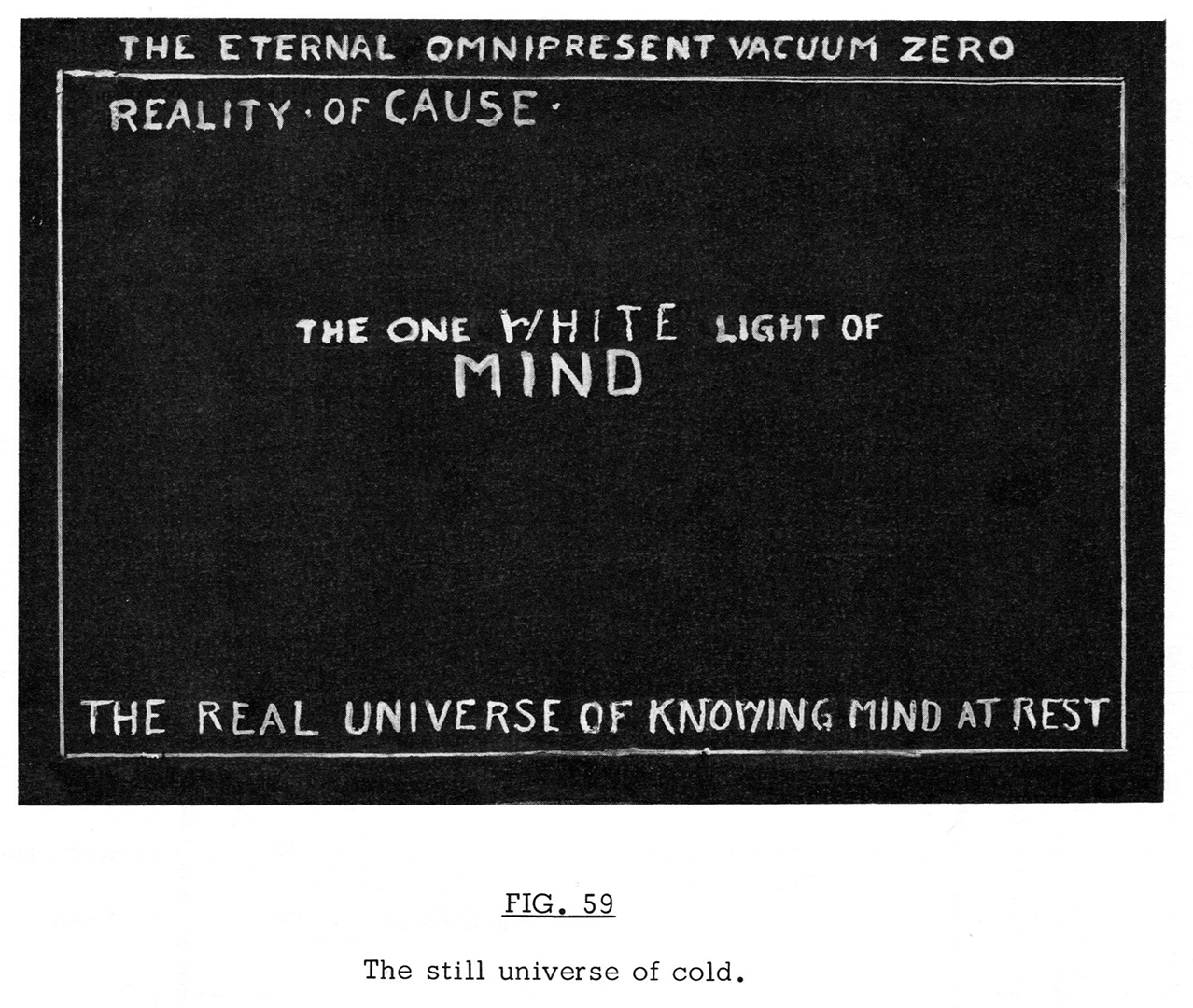 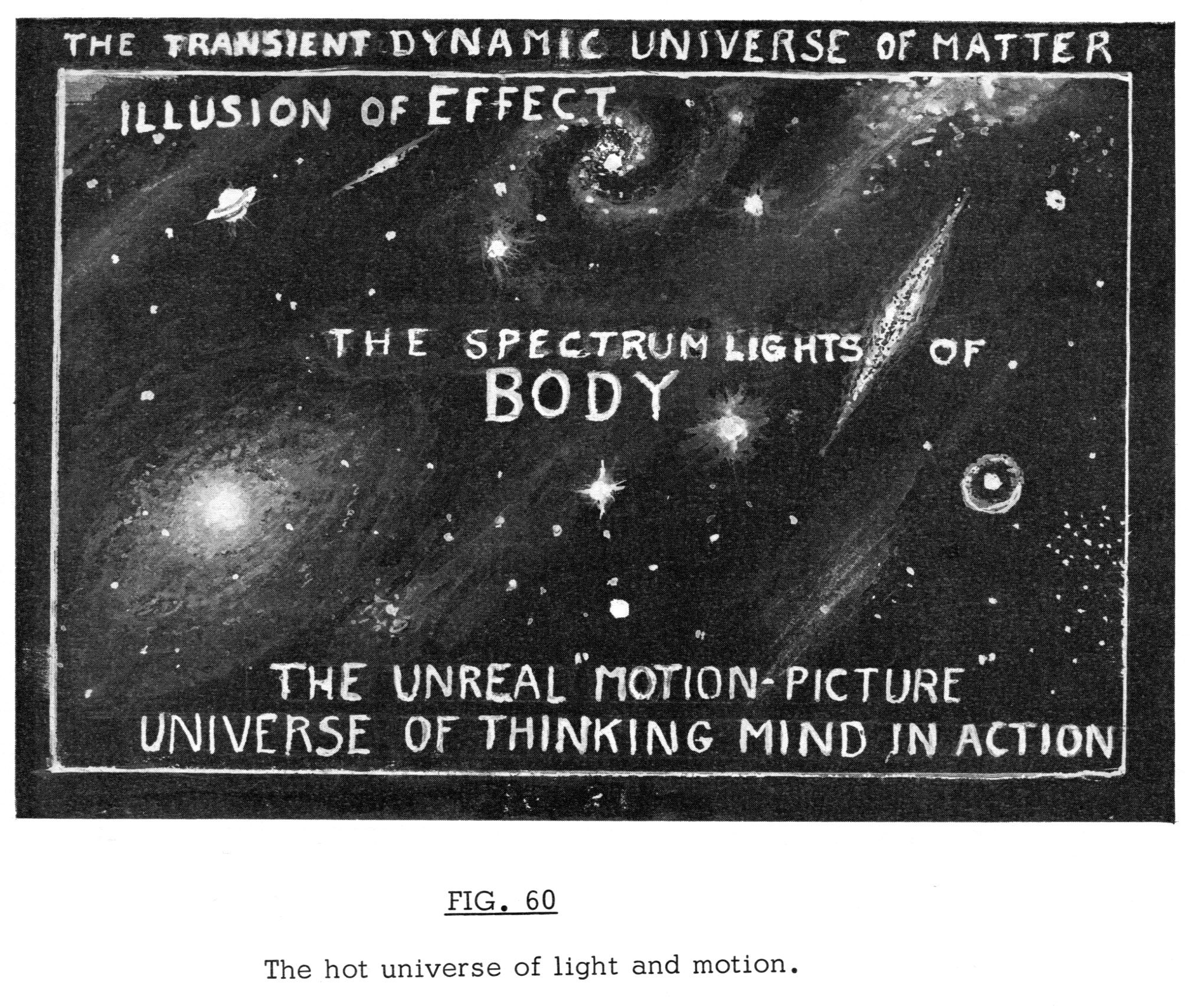 7
The Russell Cosmology
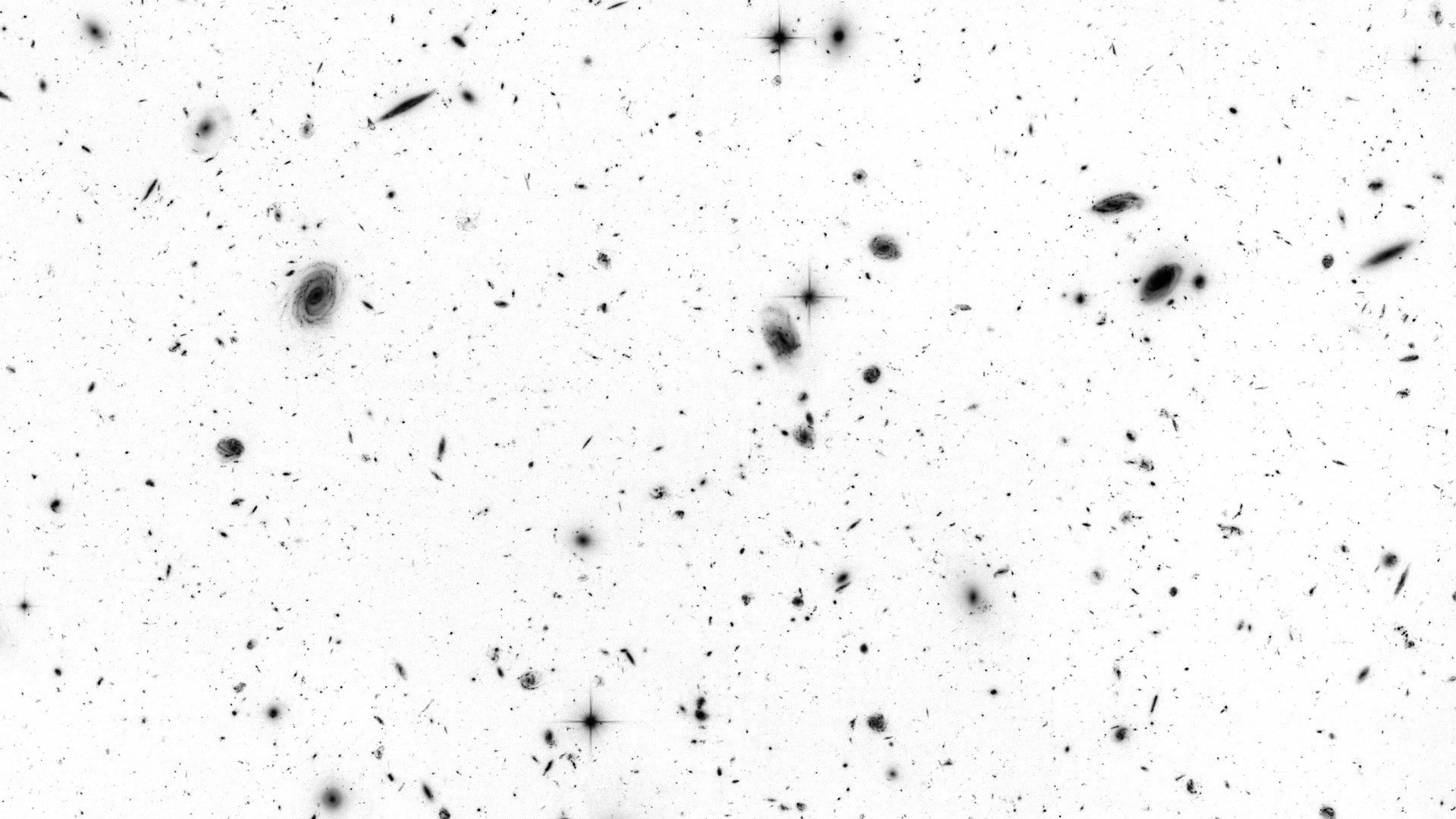 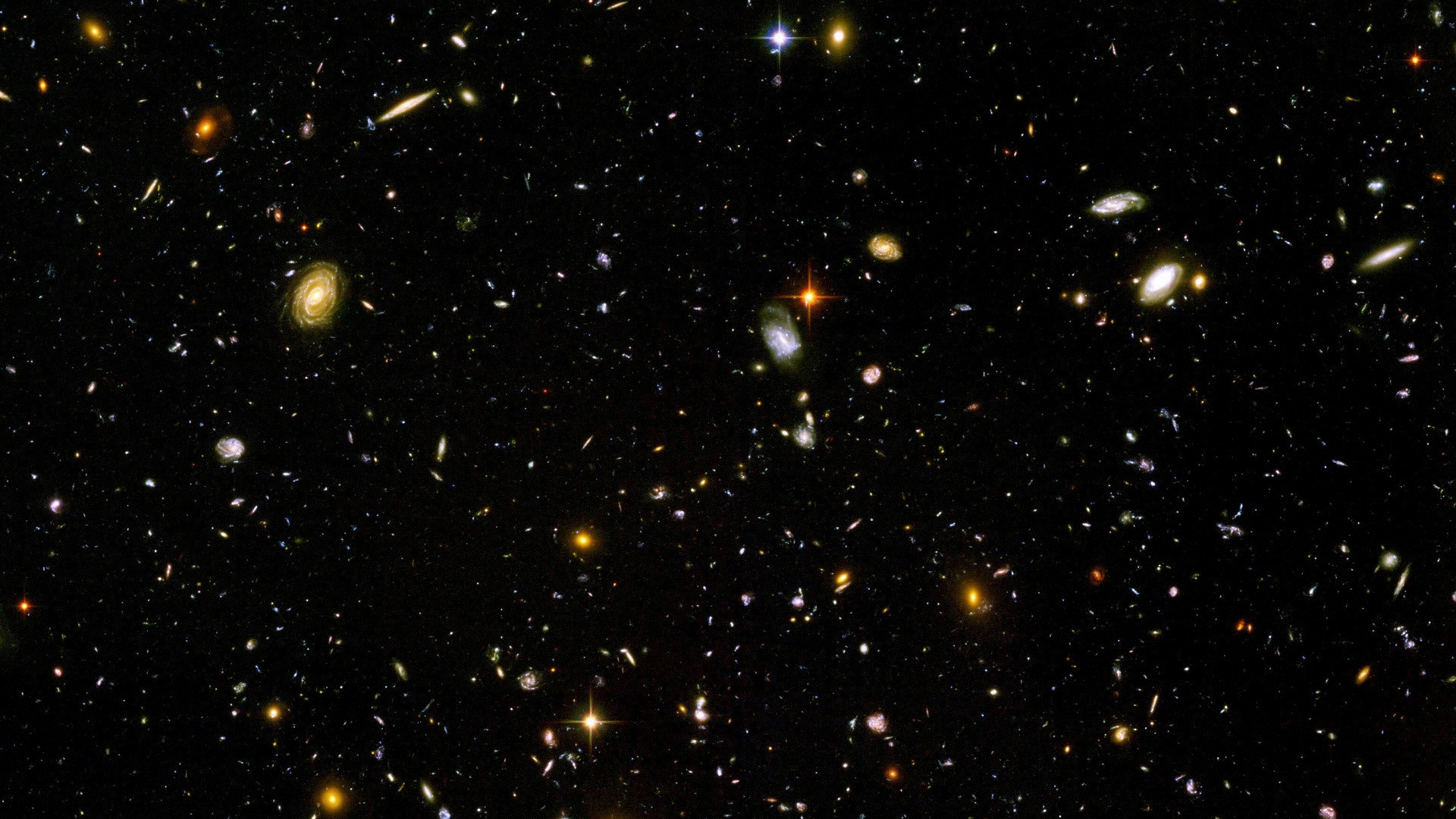 Matter
Mind
8
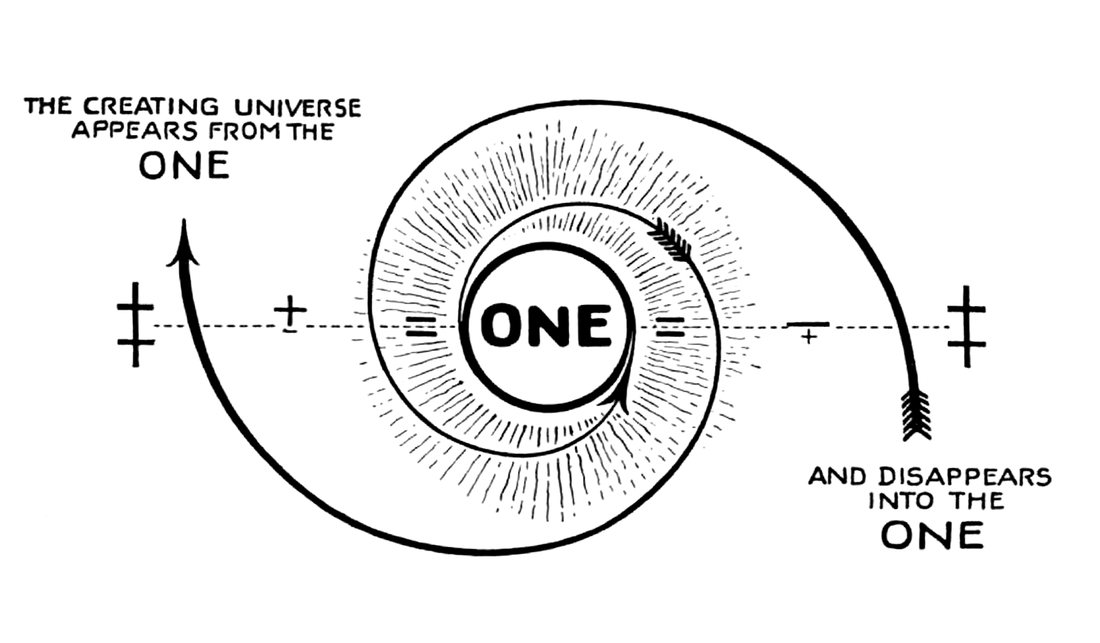 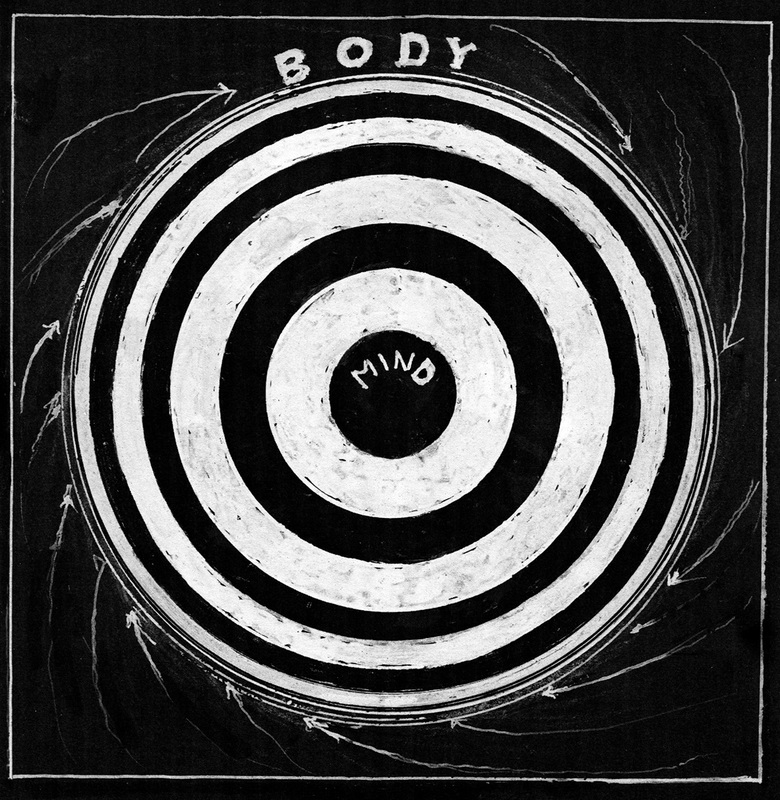 [Speaker Notes: What really is a leader?]
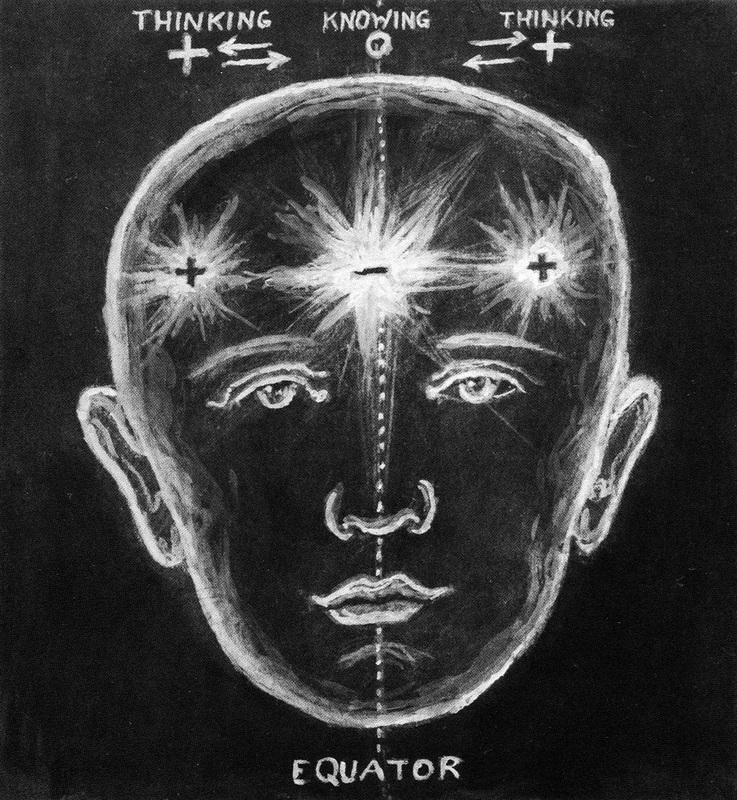 [Speaker Notes: What really is a leader?]
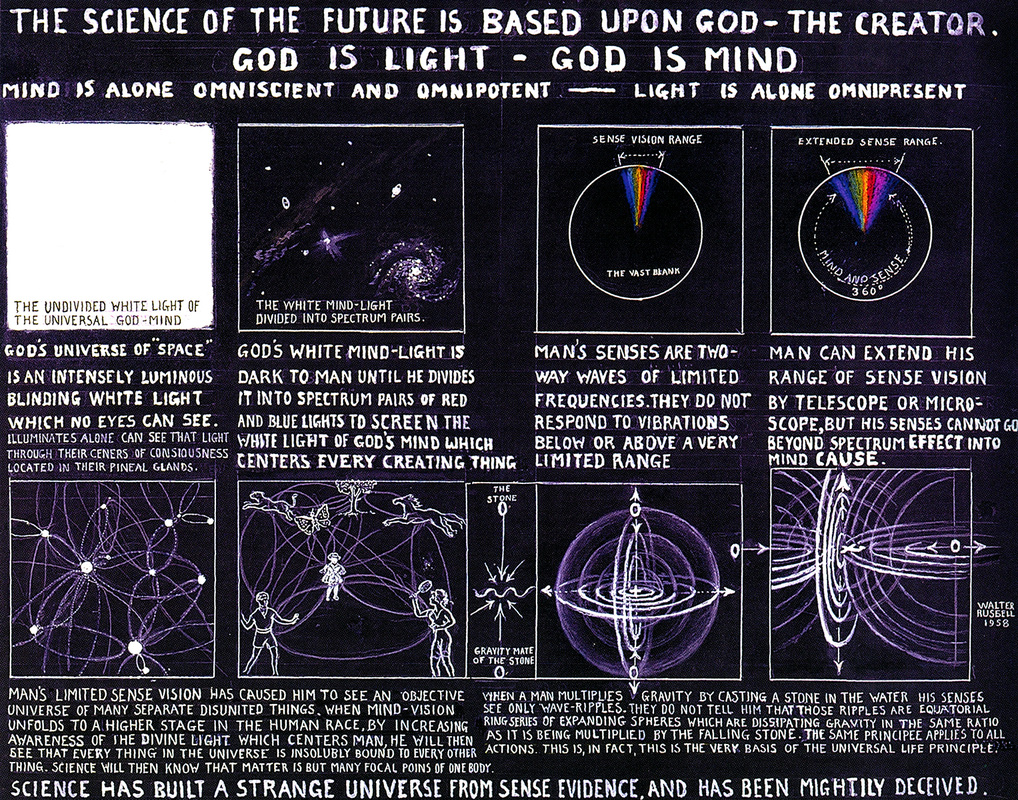 [Speaker Notes: What really is a leader?]
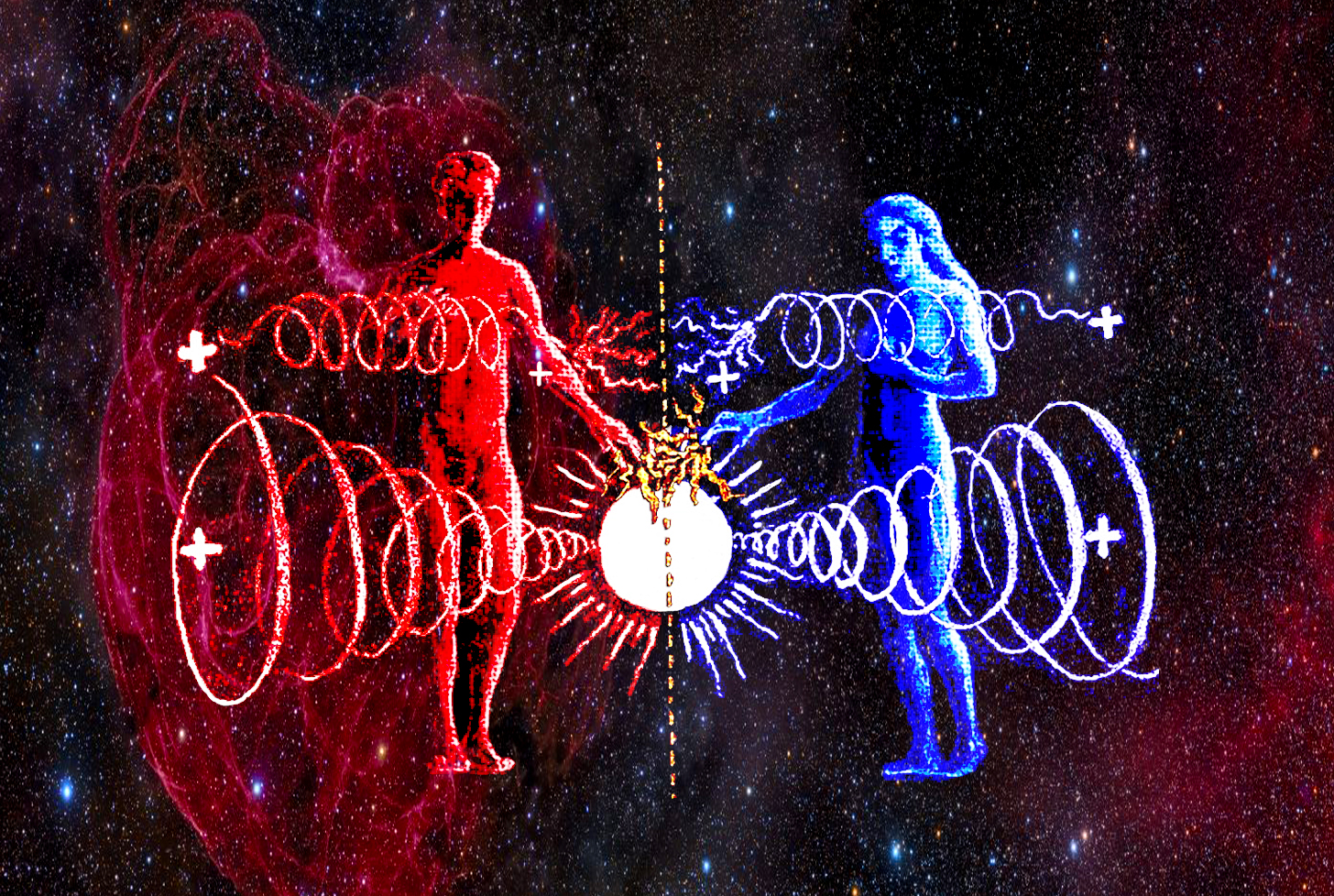 13
[Speaker Notes: We are but a mere chromosome different regarding our physicality]
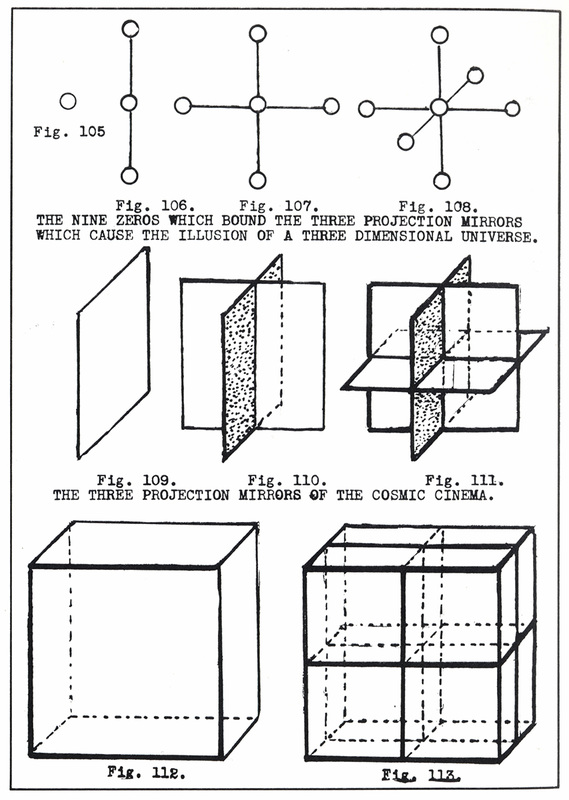 [Speaker Notes: What really is a leader?]
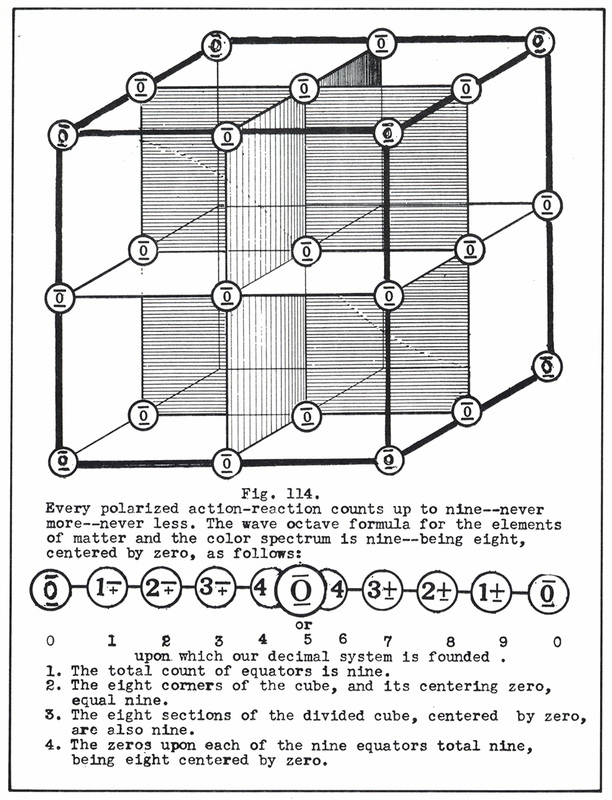 [Speaker Notes: What really is a leader?]
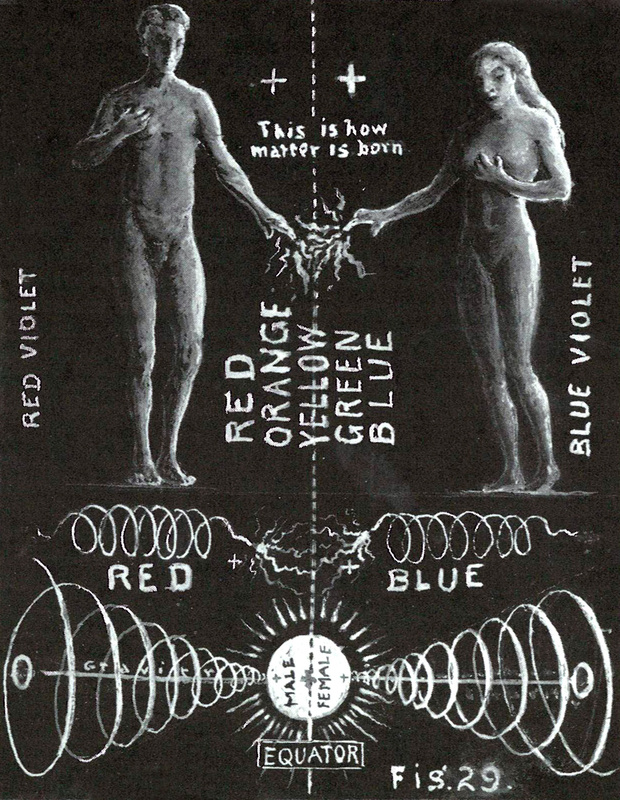 17
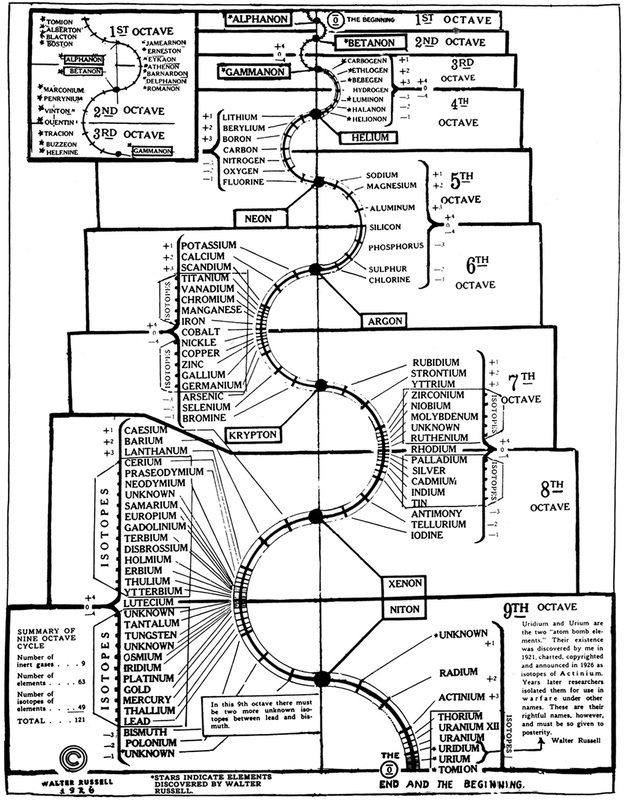 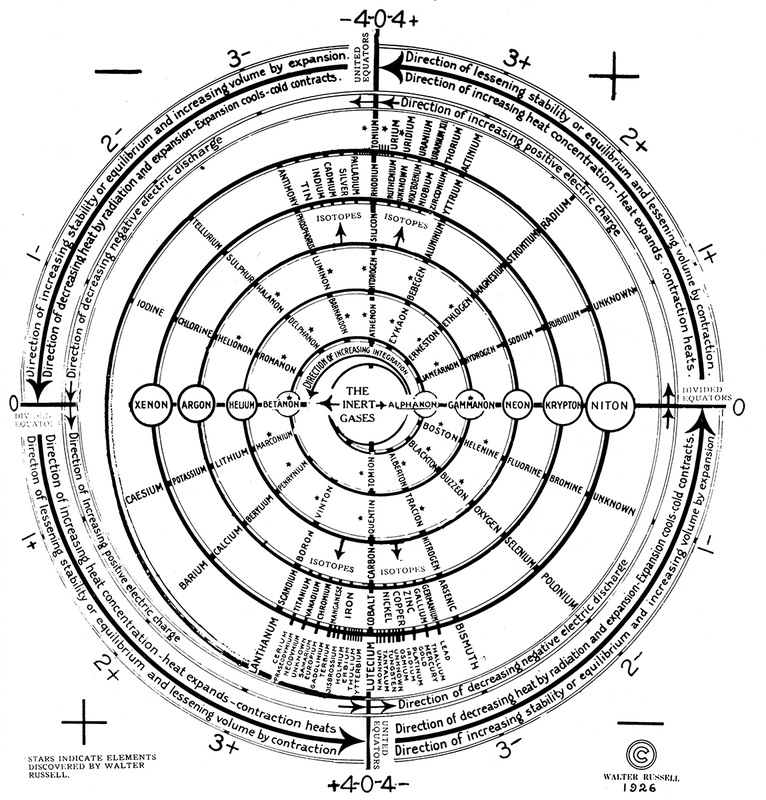 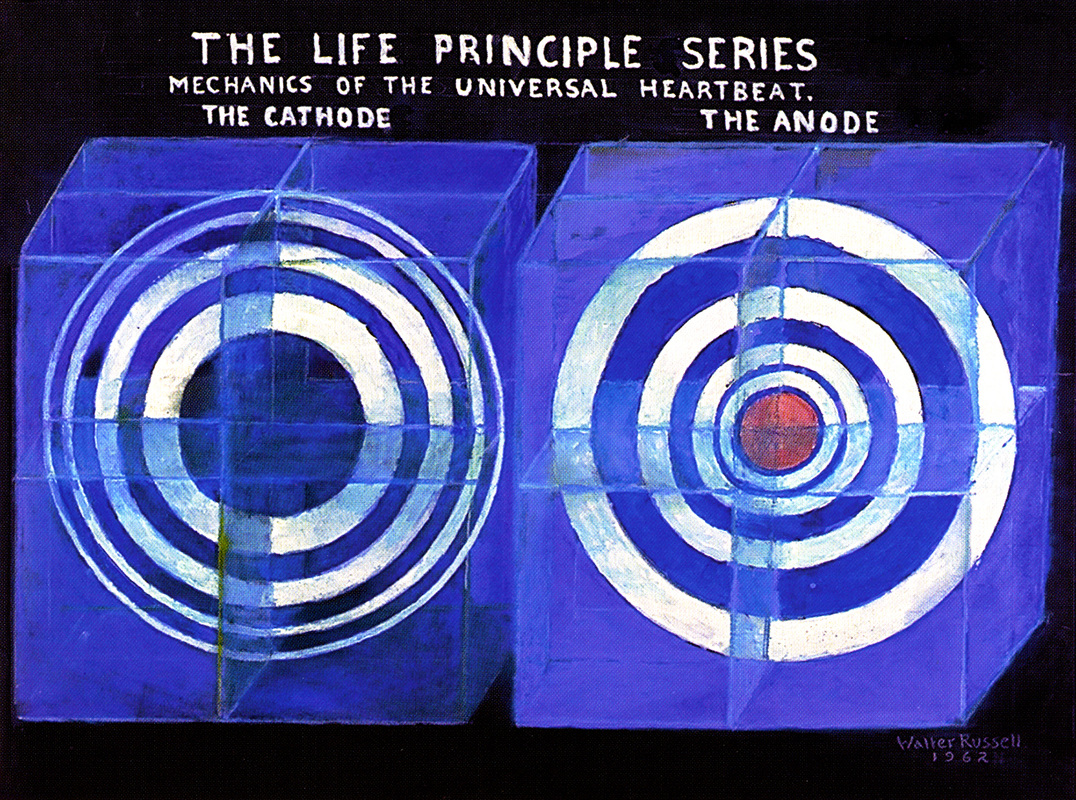 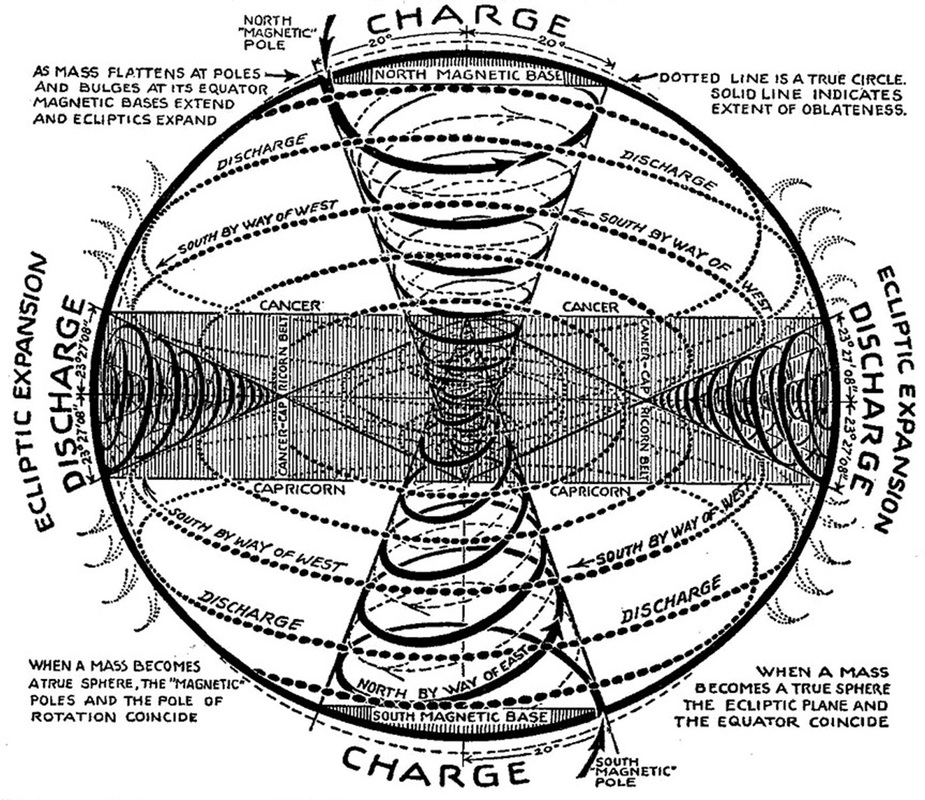 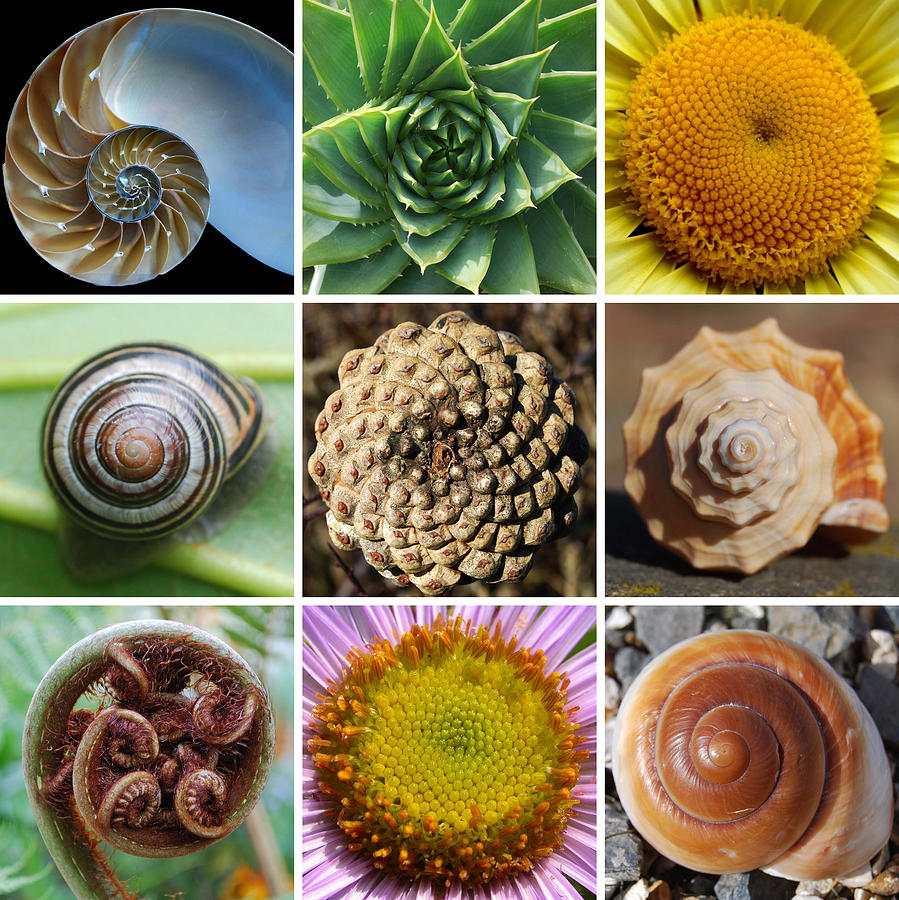 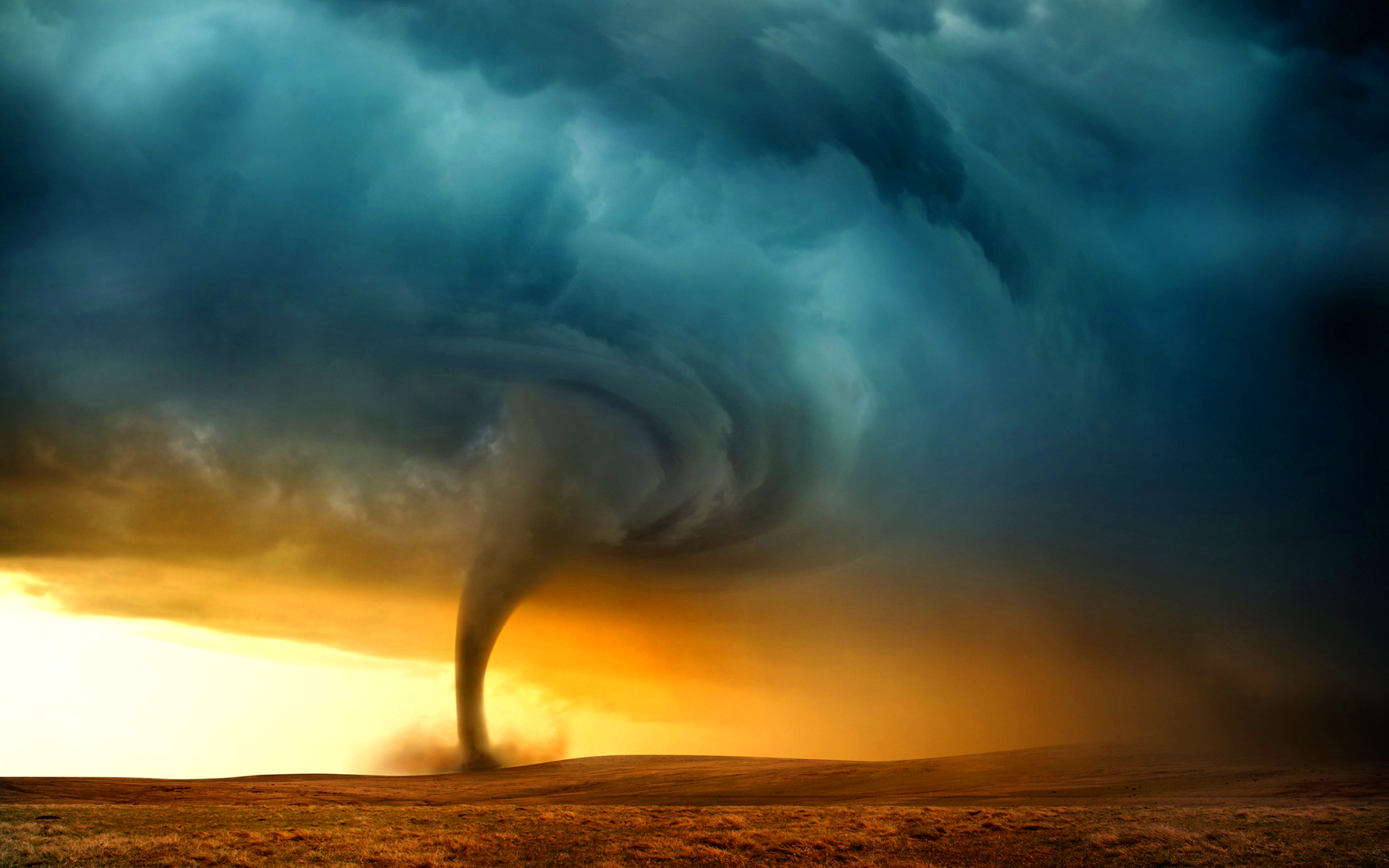 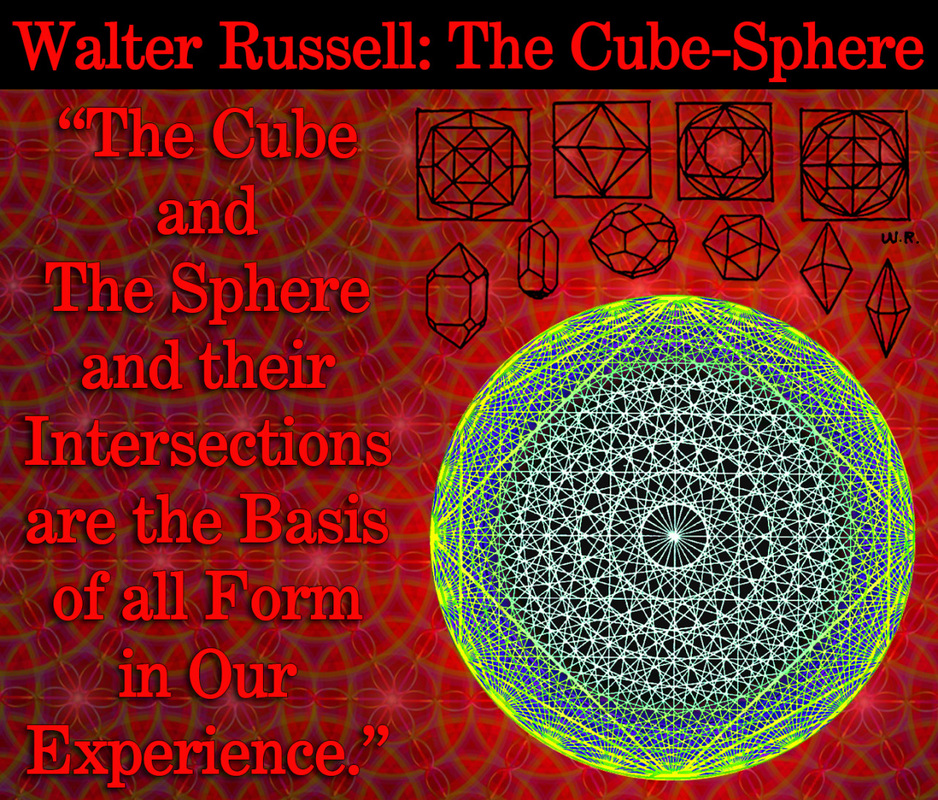 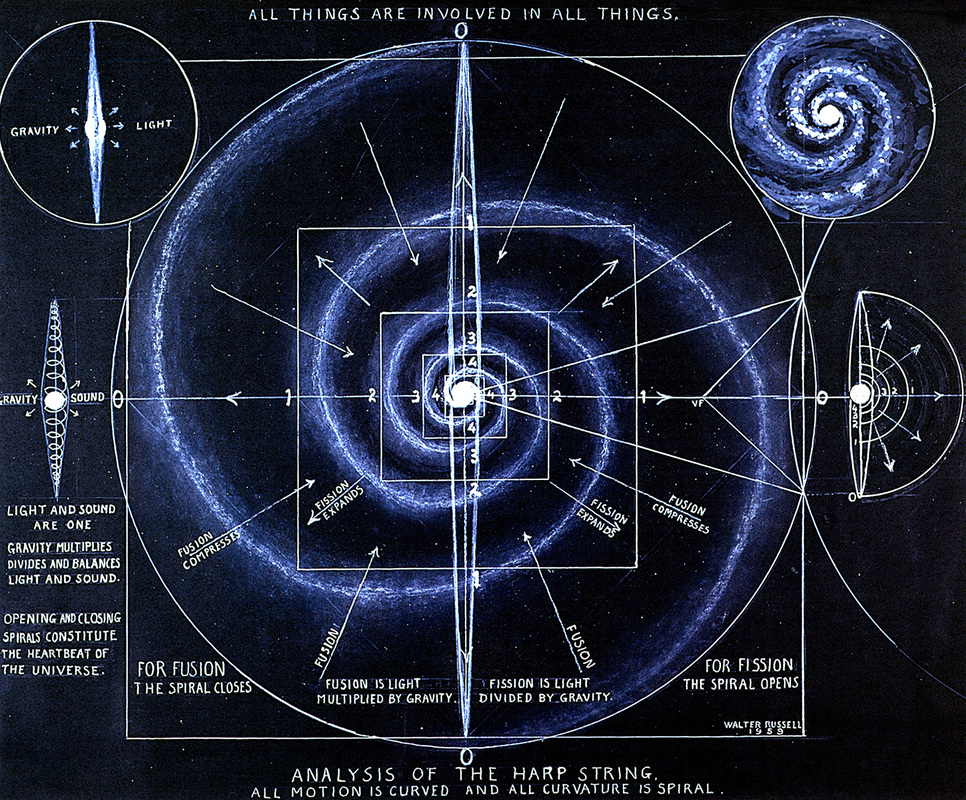 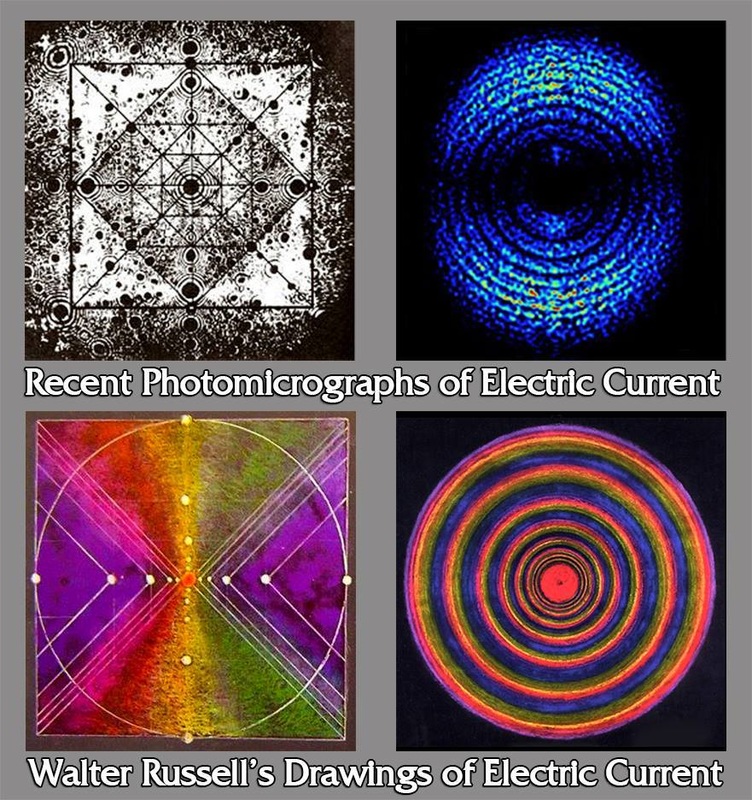 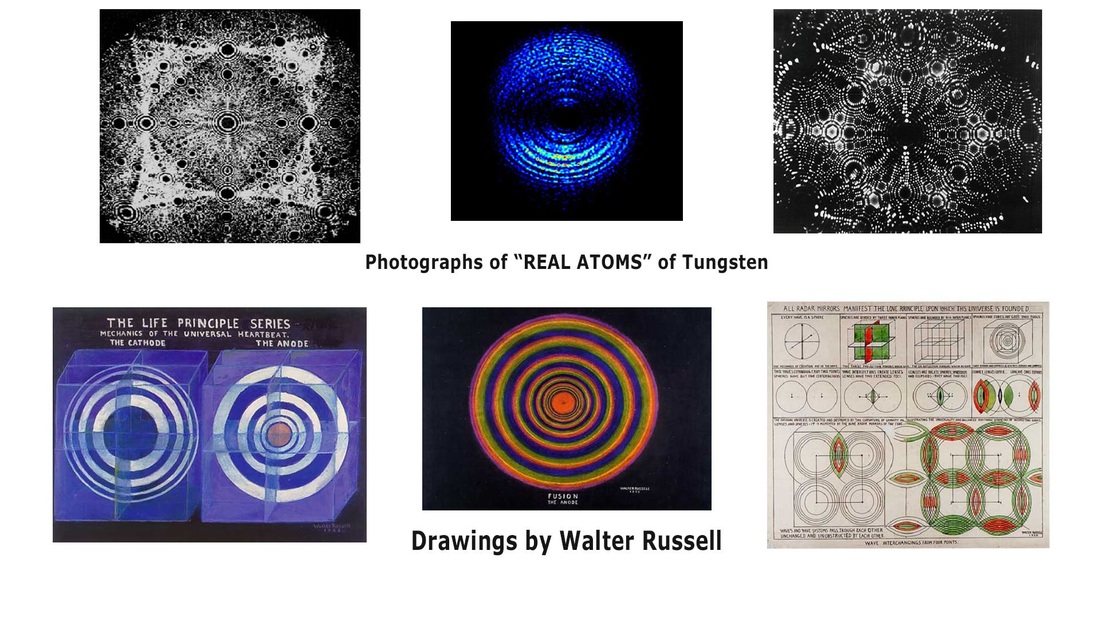 [Speaker Notes: Dr. Erwin Mueller’s Electron Microscopy]
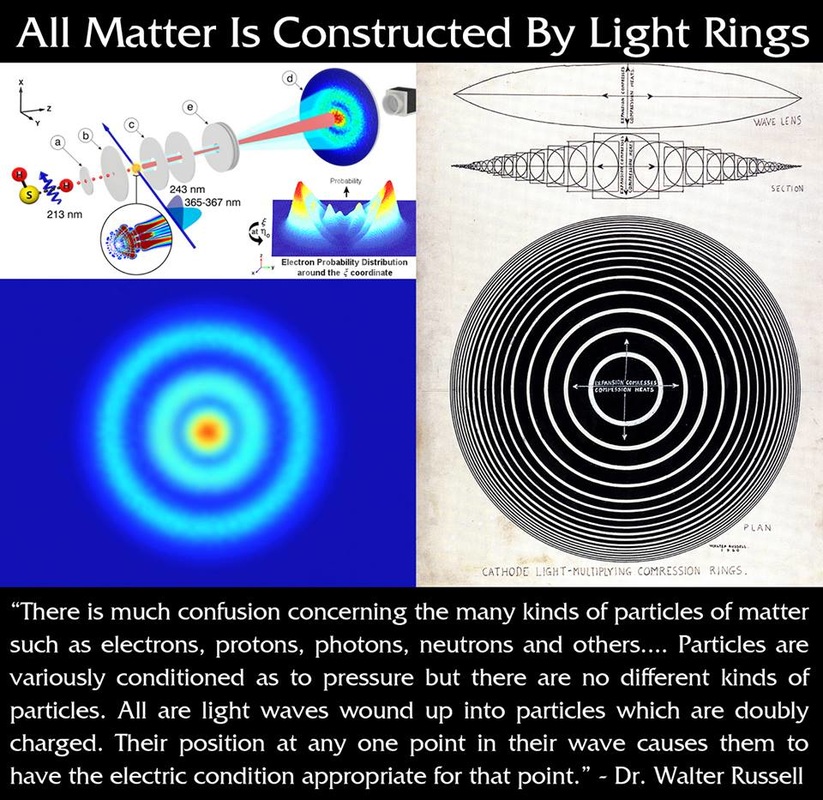 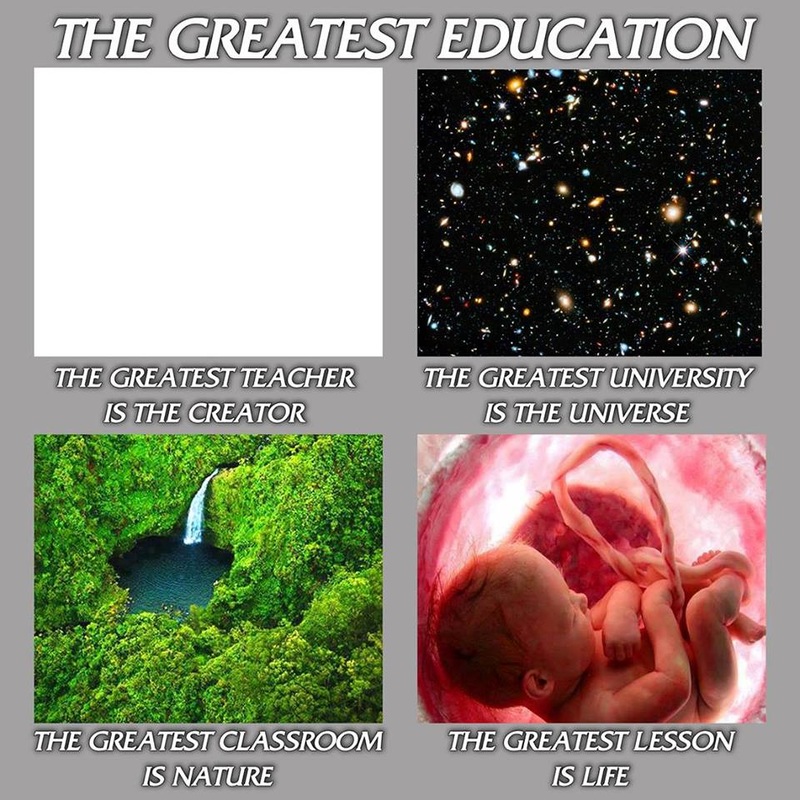 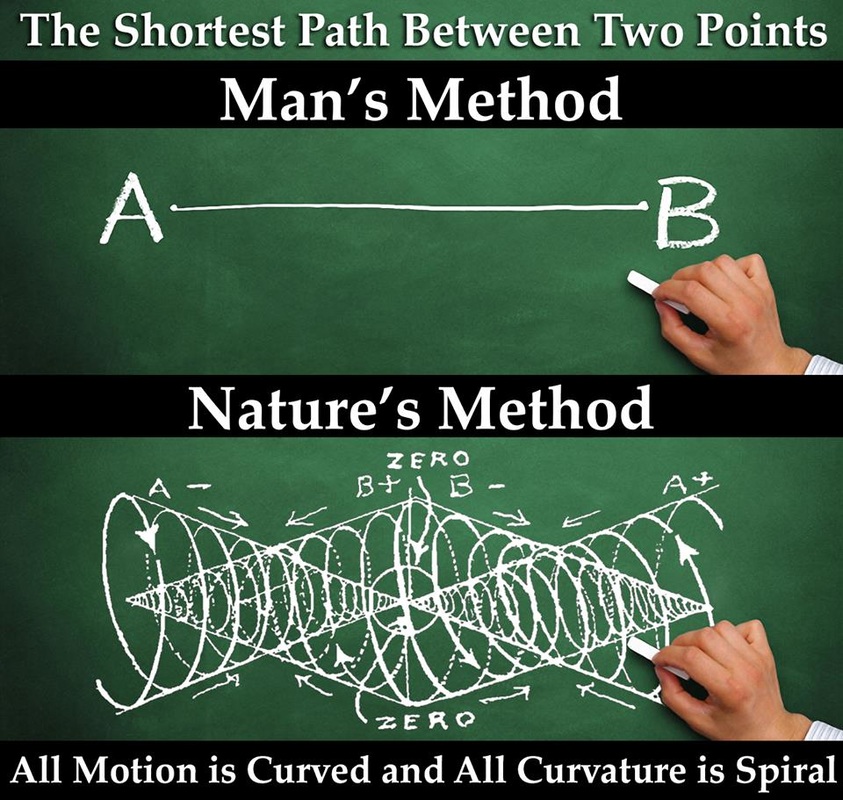 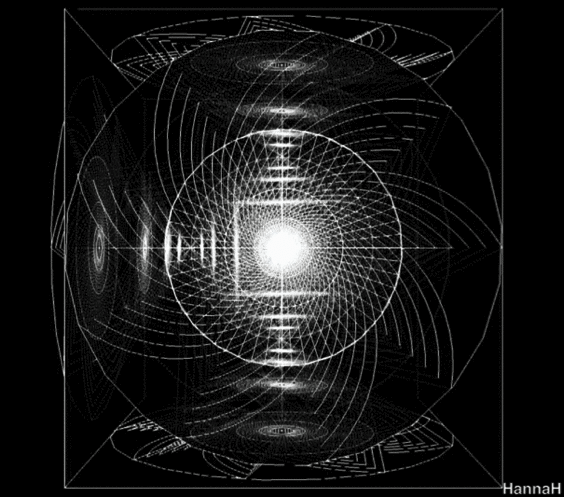 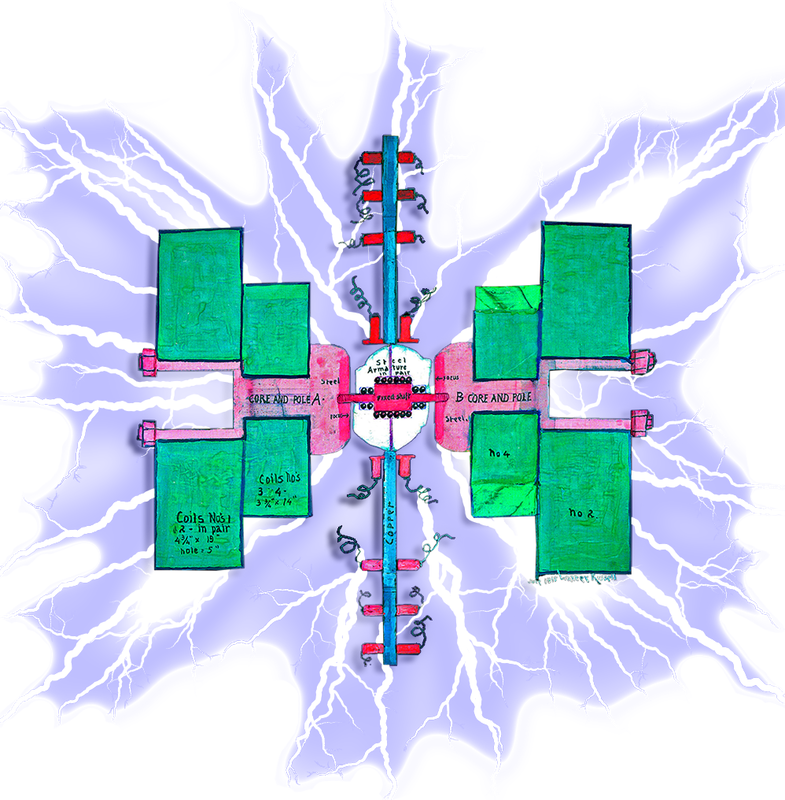 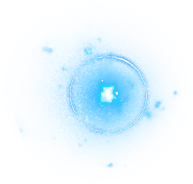 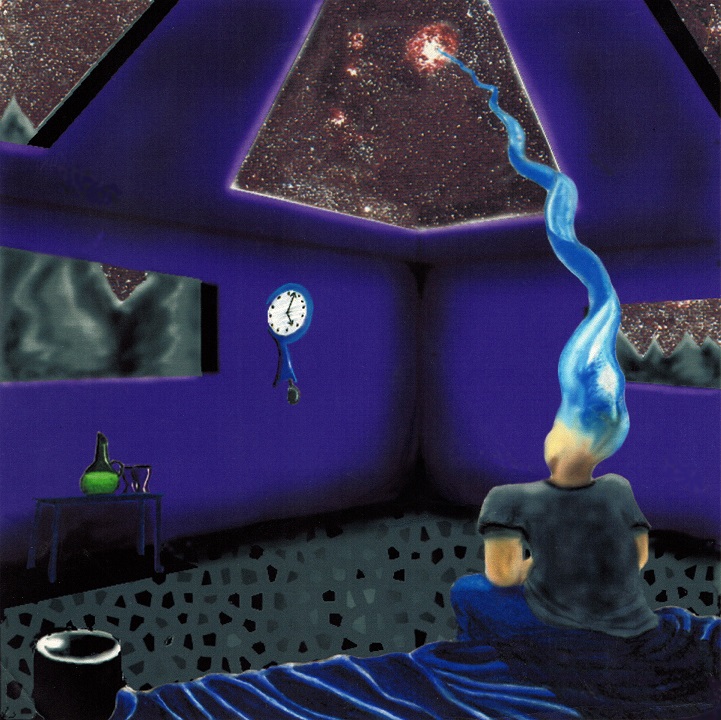 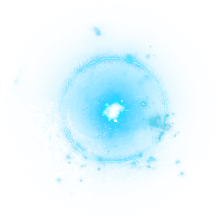 www.Philosophy.org
ANARCHAPULCO20
THANK YOU!!!QUESTIONS
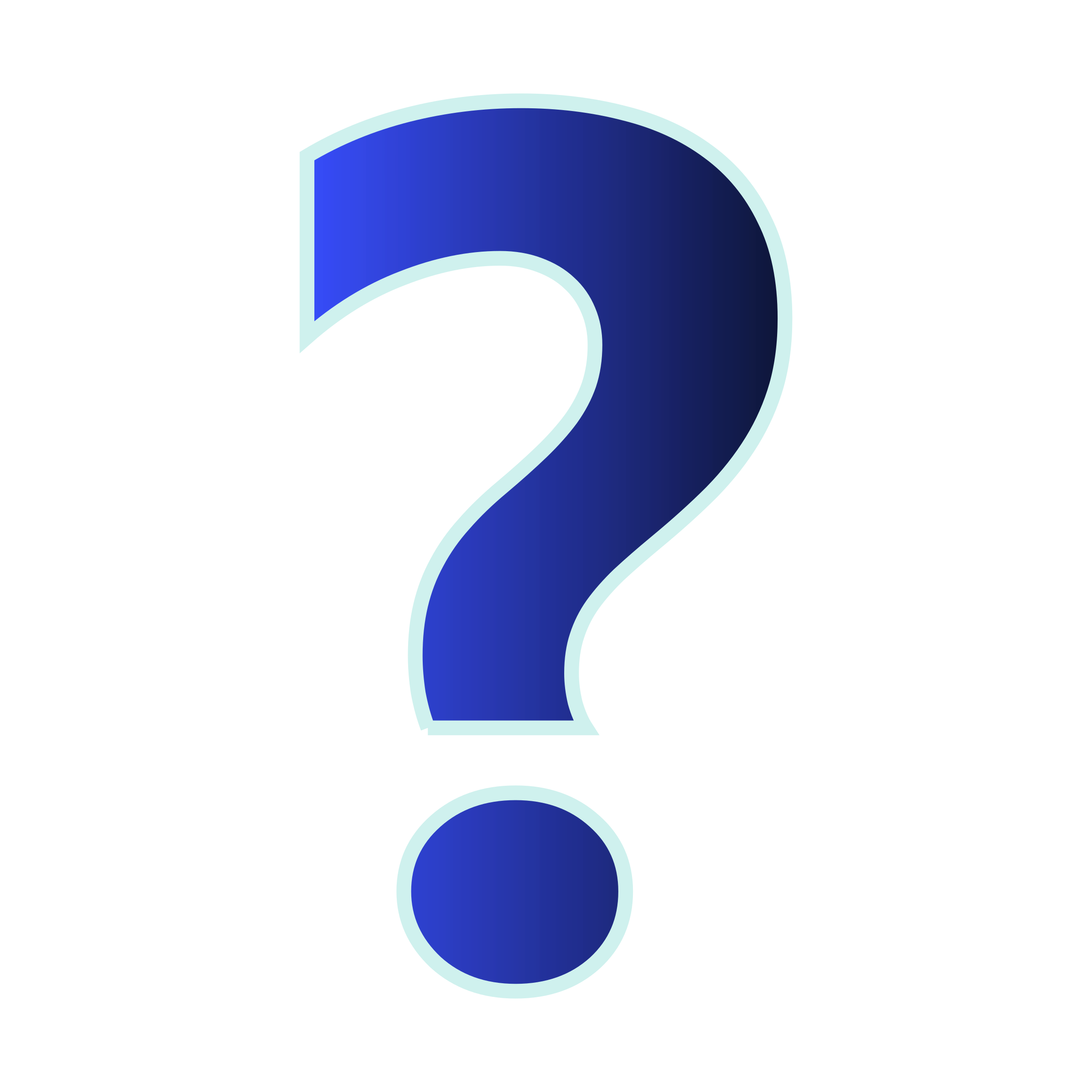 www.MattPresti.com
33